Generating Successful Startup Ideas
A guide to finding and evaluating promising startup ideas
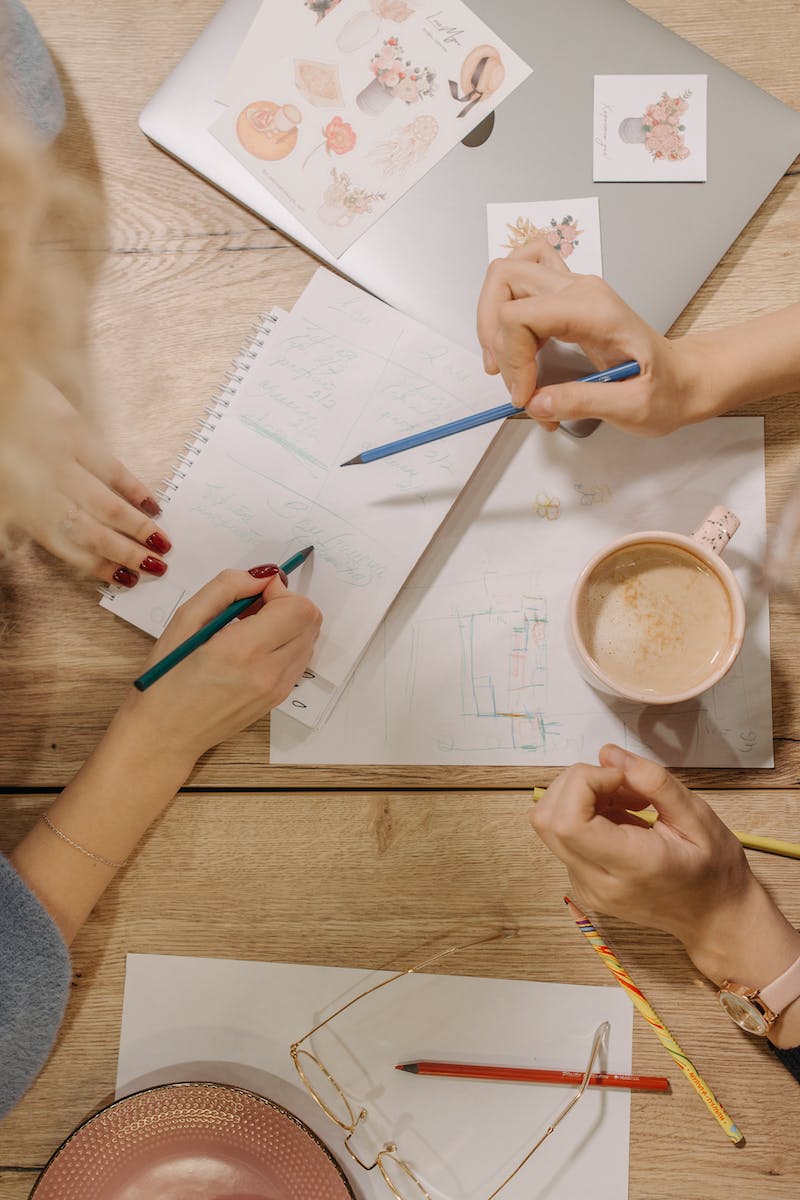 Introduction
• Goal: Help founders find a promising startup idea
• Importance of starting with a high-quality problem
• Three parts of the talk: common mistakes, evaluating idea quality, generating new ideas
Photo by Pexels
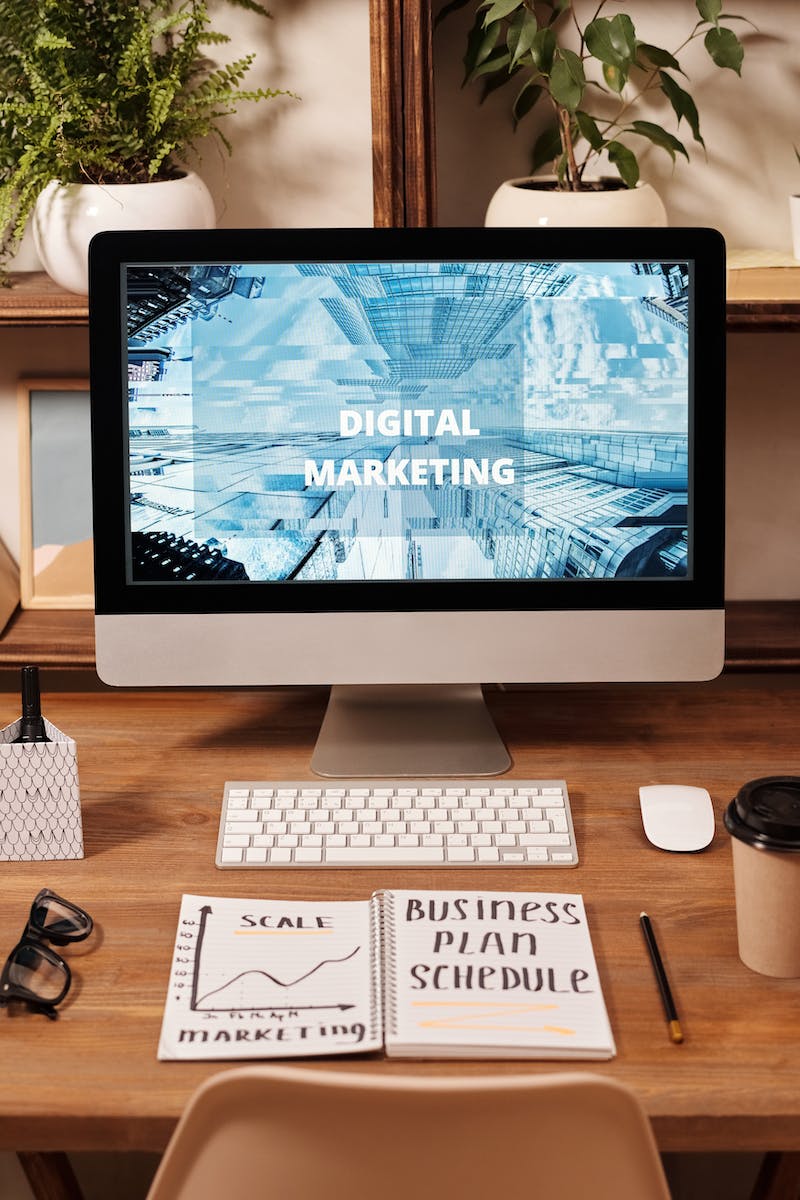 Common Mistakes with Startup Ideas
• Building something that doesn't solve a real problem
• Getting stuck on common, unoriginal ideas
• Jumping into the first idea without considering its viability
• Waiting for the perfect idea that may never come
Photo by Pexels
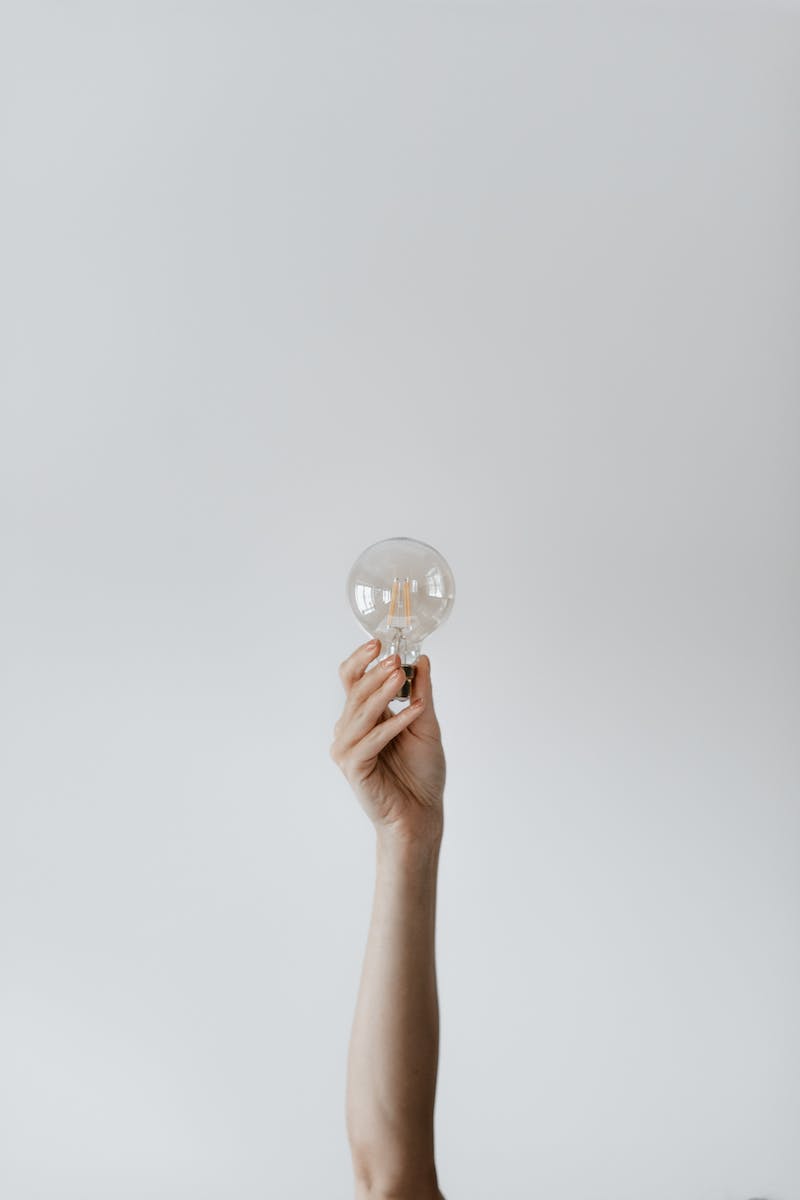 Evaluating Idea Quality
• Founder-market fit: Are you the right team for the idea?
• Market size: Is the market large or rapidly growing?
• Problem acuteness: Is it a problem people care deeply about?
• Competition: Are there existing competitors or proxies?
• Personal interest and scalability are also important factors
Photo by Pexels
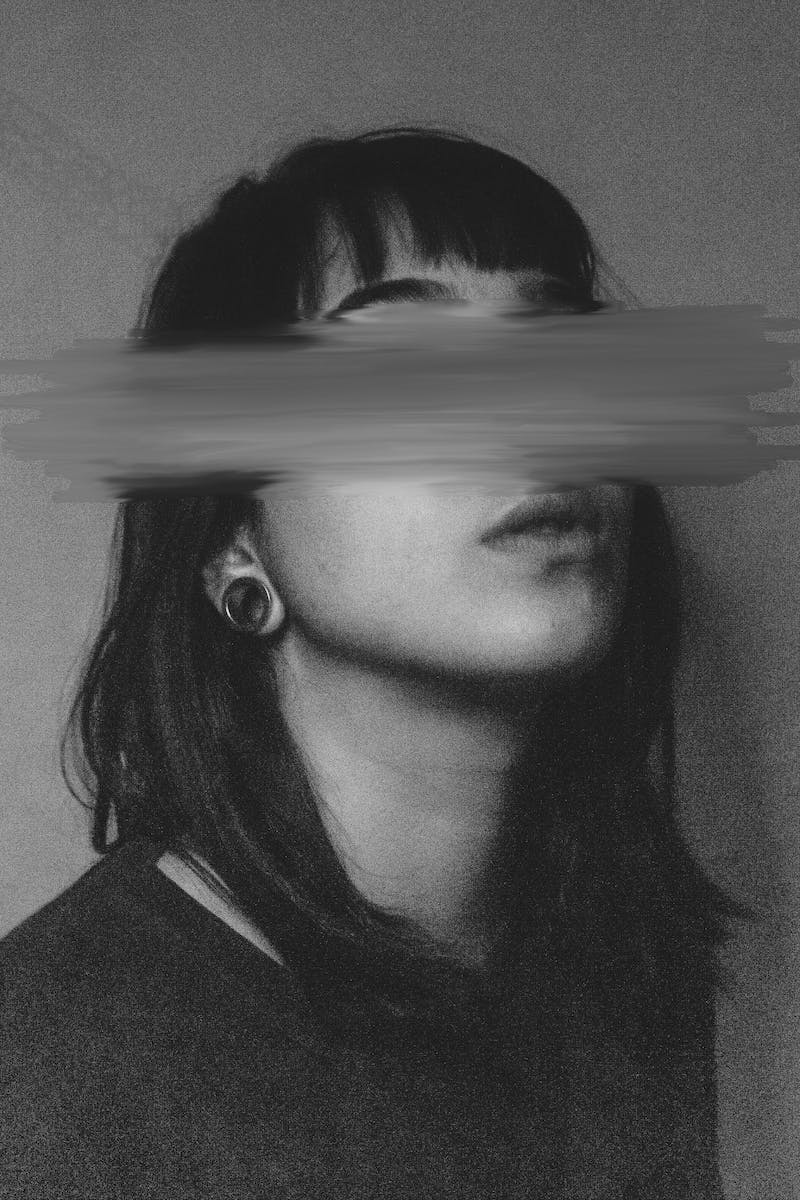 Effective Idea Generation
• Playing the long game: Become an expert in a valuable field
• Start with personal problems or things you wish existed
• Look for recent changes or broken industries
• Talk to people and ask about their problems
• Find big industries that seem ripe for disruption
Photo by Pexels
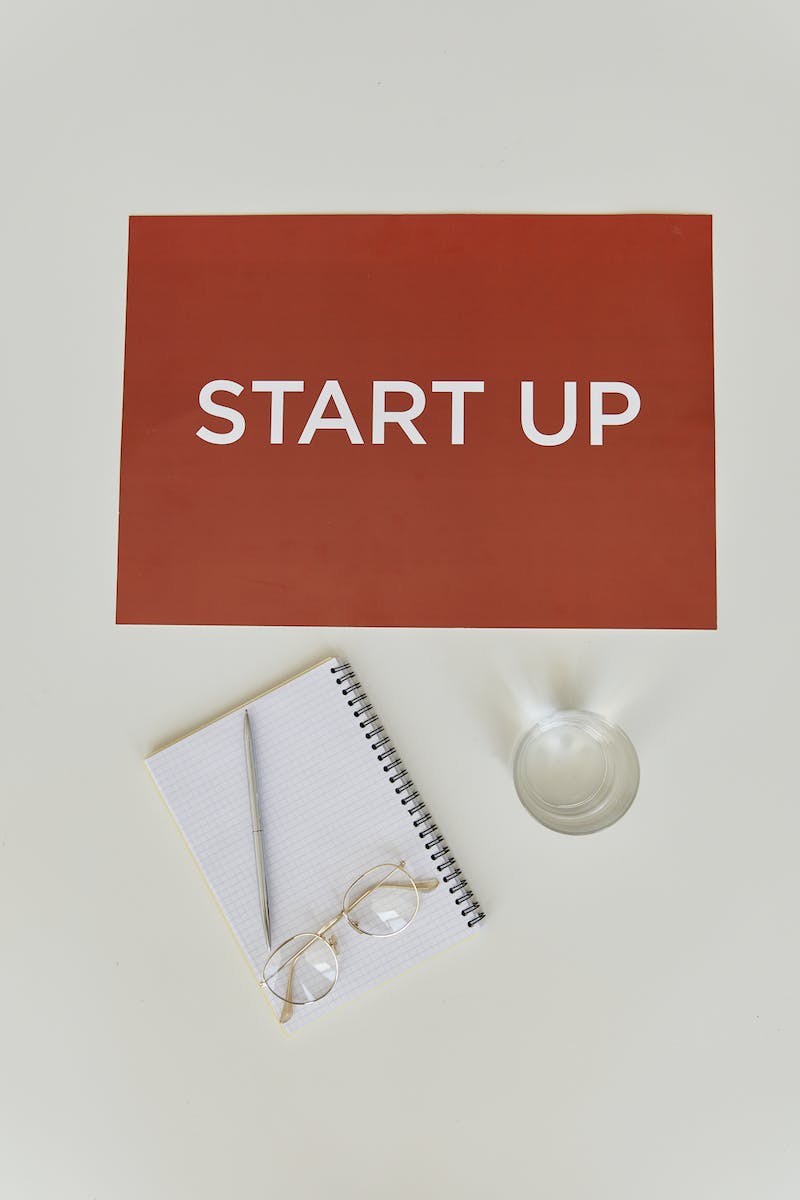 Finding Startup Ideas Organically
• Becoming an expert in a valuable field
• Designating teams to identify problems and opportunities
• Continuously exploring personal experiences
• Following trends and changes in the world
Photo by Pexels
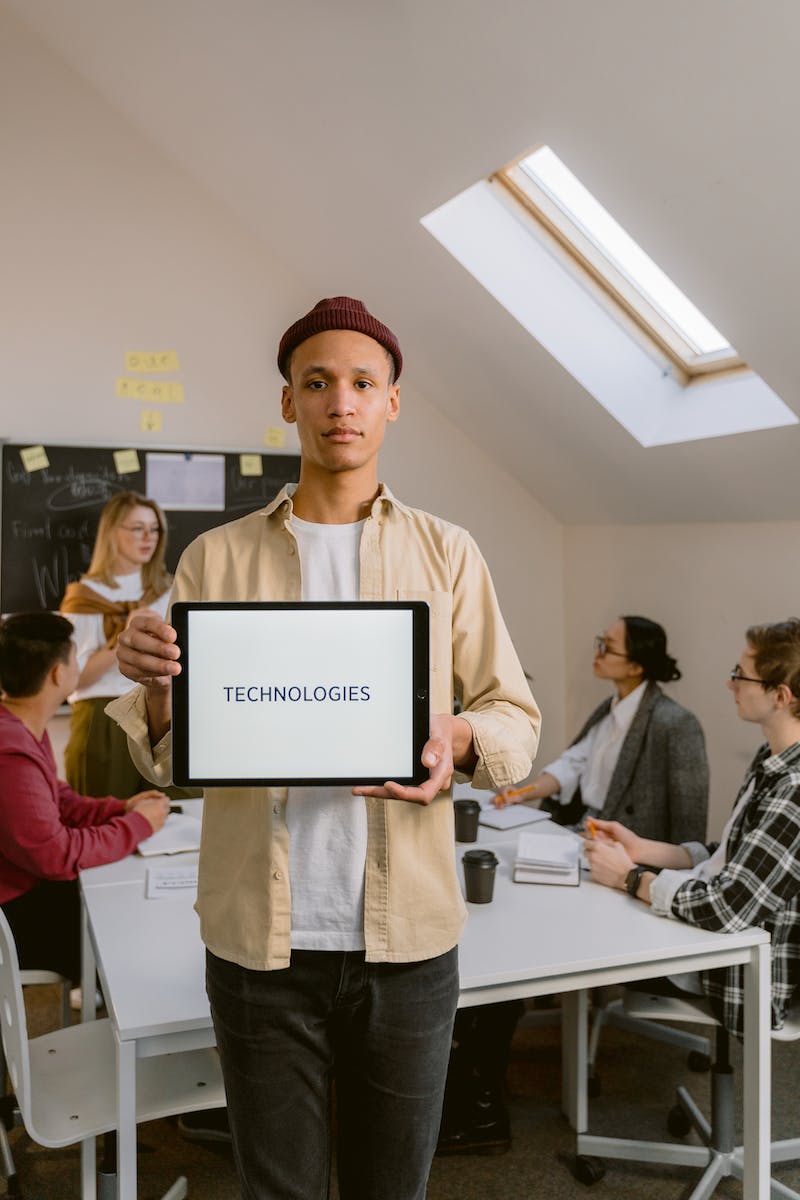 Bonus Recipe: Joining a Cofounder's Idea
• Finding cofounders with existing startup ideas
• Matching complementary skills and interests
• Utilizing the opportunity to jumpstart the startup journey
• Exploring cofounder networks and platforms
Photo by Pexels
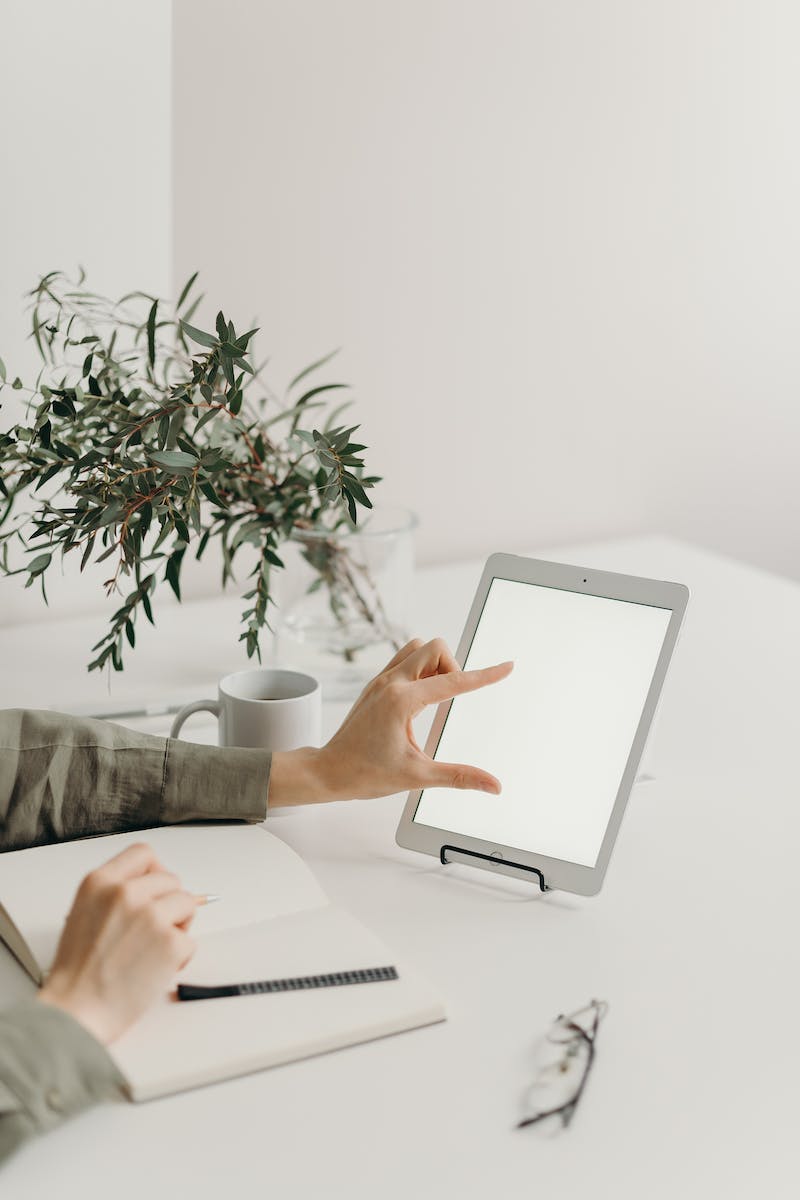 Conclusion
• Startup ideas are hard to evaluate, so launch and learn
• Wrap up the main points discussed in the presentation
• Encourage founders to take action and start their journey
Photo by Pexels